5th ITU Green Standards WeekNassau, The Bahamas 14-18 December 2015
Forum on “Powering Smart Cities with the Internet of Things”

Session 2: IoT in Smart Sustainable Cities: A New Age of Smarter Living
17 December 2015
Harnessing IoT as a New Source of Growth
by,
Jesse Chooi
(chooitk@mdec.com.my)
Head, Strategy and Business Development
IoT Division,
Multimedia Development Corporation
Malaysia
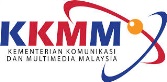 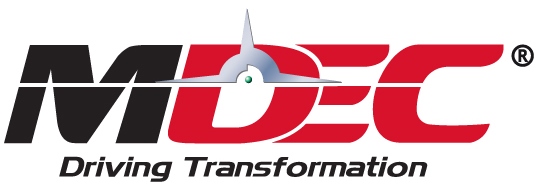 [Speaker Notes: Job title, Organization & Email]
MDeC
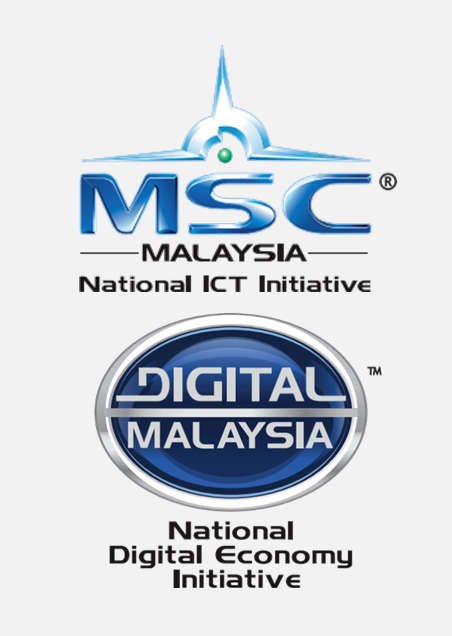 Develop, coordinate and promote Malaysia’s digital economy, information and communications technology (ICT) industry and the extensive use of ICT in Malaysia
Perintah Menteri-Menteri Kerajaan Persekutuan (No. 2), 2014
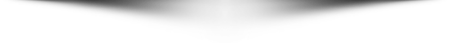 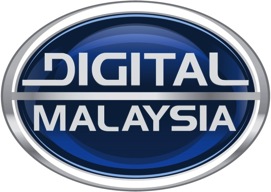 Digital Malaysia is a national agenda towards achieving Malaysia’s Digital Economy. It is built upon a vibrant domestic ICT industry, transformative use of digital solutions by government, businesses and citizens, as well as a robust enabling ecosystem.
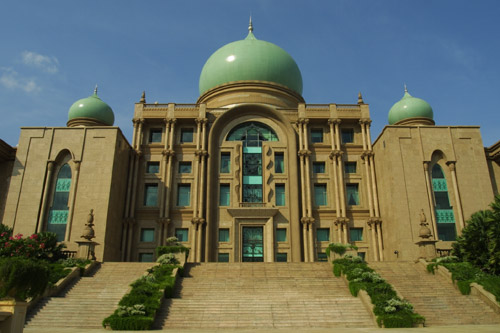 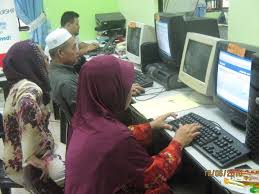 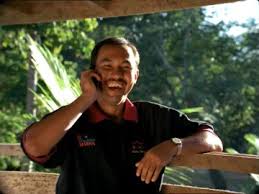 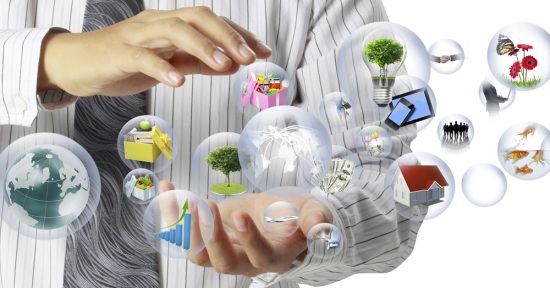 [Speaker Notes: The digital age has enveloped us all. Economies around the world are being reshaped by seismic shifts in digital technology that offers global potential. Opportunity knocks for early adopters and those who are prepared for change by embracing the digital economy. The country’s digital transformation will hinge on mindset change and behaviour of businesses, citizens and civil service towards data driven culture and how well they respond to these opportunities and creatively harness the new waves of growth that the digital economy offers. This includes increasing demand-focused activities to enhance ROI; capitalising further on the internet for revenue generation; and continuing to nurture high-knowledge and skilled workforce. The journey ahead is tied to the rapid deployment of Digital Malaysia and the host of global opportunities that come with it​. Building upon the robust and vibrant ICT Industry in the country, Malaysia’s vision as a digital nation is a fully-developed country with a sustainable digital economy, and knowledgeable and skillful society.]
A Vibrant ICT Industry
Transformative Adoption of 
Digital Solutions
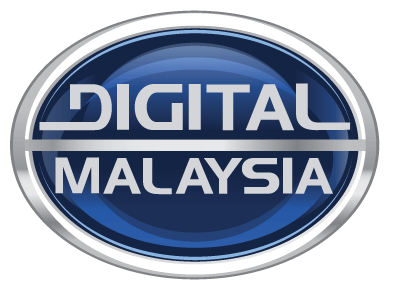 Digital Malaysia 
Champions & Spearheads the National Digital Economy
Robust Enabling Ecosystem
THE POTENTIAL GLOBAL IMPACT OF IOT WILL RISE 
UP TO US$11 TRILLION
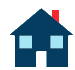 HOME 
US$350 Bil
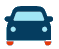 VEHICLES 
US$740 Bil
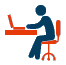 OFFICES 
US$150 Bil
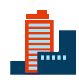 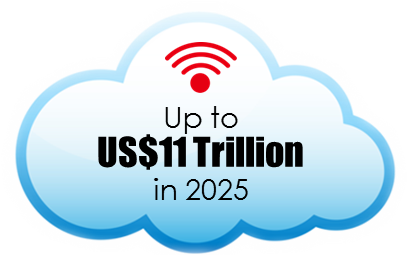 CITIES 
US$1.7 Tril
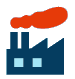 MANUFACTURING 
US$3.7 Tril
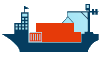 LOGISTICS 
US$850 Bil
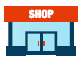 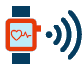 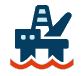 RETAIL 
US$1.2 Tril
HUMAN 
US$1.6 Tril
WORKSITES 
US$930 Bil
Source: McKinsey Global Institute, June 2015
IOT MALAYSIA IS AN INDUSTRY PLATFORM TO PROLIFERATE IOT ADOPTION IN MALAYSIA AND THE REGION
SUPPLY
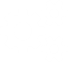 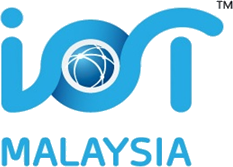 DEMAND
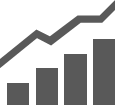 Device Makers
Analytics Providers
Network providers
App Developers
Cloud Providers
System Integrators
Security Providers
Pilot Projects
Use Cases
Test-beds
TRANSFORMING MANUFACTURING FACILITIES TO 
FACTORIES OF THE FUTURE
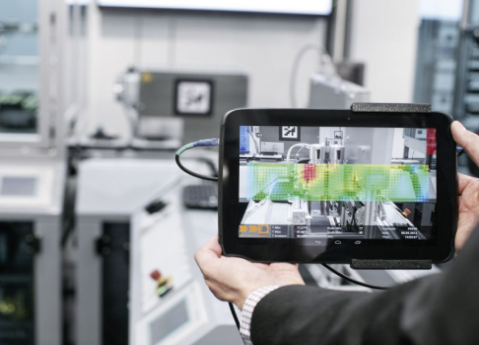 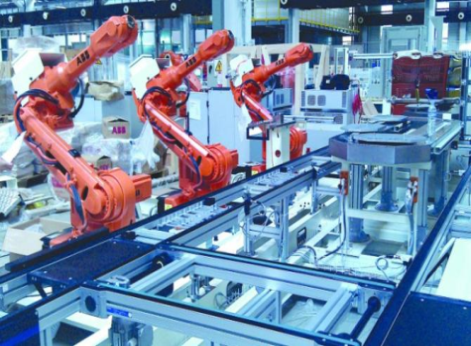 OBJECTIVES AND IMPACT
Increases productivity and quality through higher automation
Optimise operational costs through data analytics
Strengthens competitiveness through agile manufacturing and integration with global supply chains
PARTNERS
TEST-BEDS
POTENTIAL SOLUTIONS
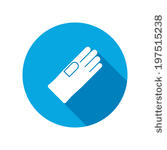 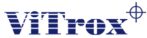 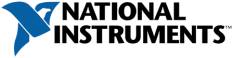 Rubber Glove
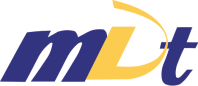 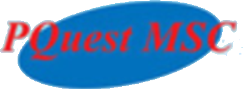 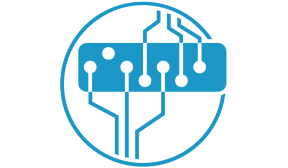 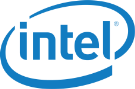 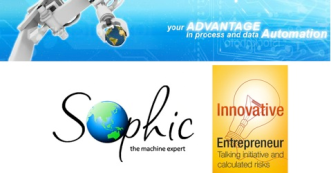 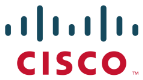 Semiconductors
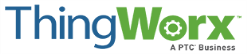 Others
SMART AGRICULTURE CAN INCREASE CHILI FARMERS’ 
NETT REVENUE BY 129%
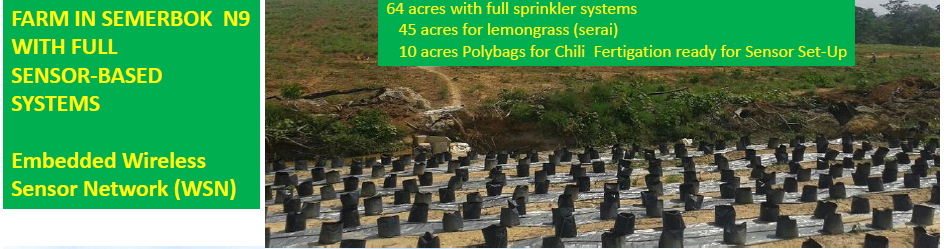 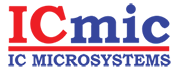 Farm in Semerbok, Negeri Sembilan with full sensor-based systems
64-acre with full sprinkler systems
45-acre for lemongrass (serai)
10-acre polybags for chili fertigation ready for sensor set-up
PROJECTED IMPACT
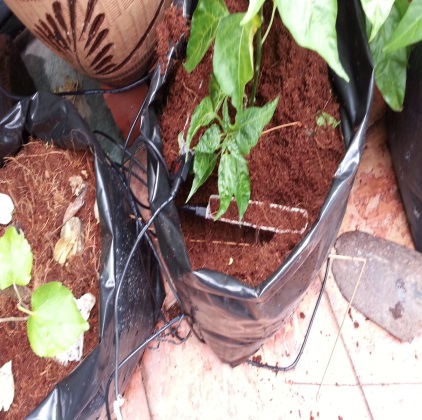 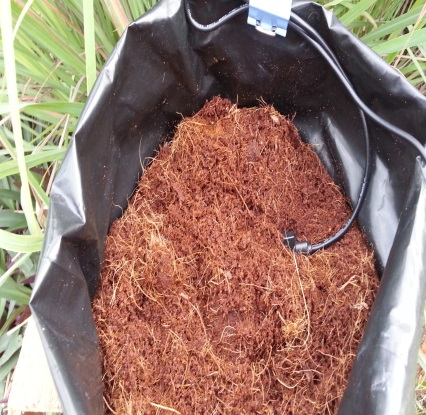 Increase of yield by 40% resulting in nett revenue per acre increase per year by 129%
Monthly revenue increase of RM4k/farmer*
Potential to reduce Malaysia’s dependence on imports from 33% to 7%, if all existing chili farms deploy this IoT system. An additional 552 acres would result in self-reliance
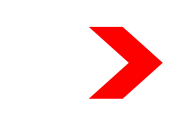 *Assumption: 1 farmer to 1 acre of chili plantation
CASE STUDY: MARRYING “GREEN” AND “SMARTNESS”MELAKA GREEN CITY ACTION PLAN
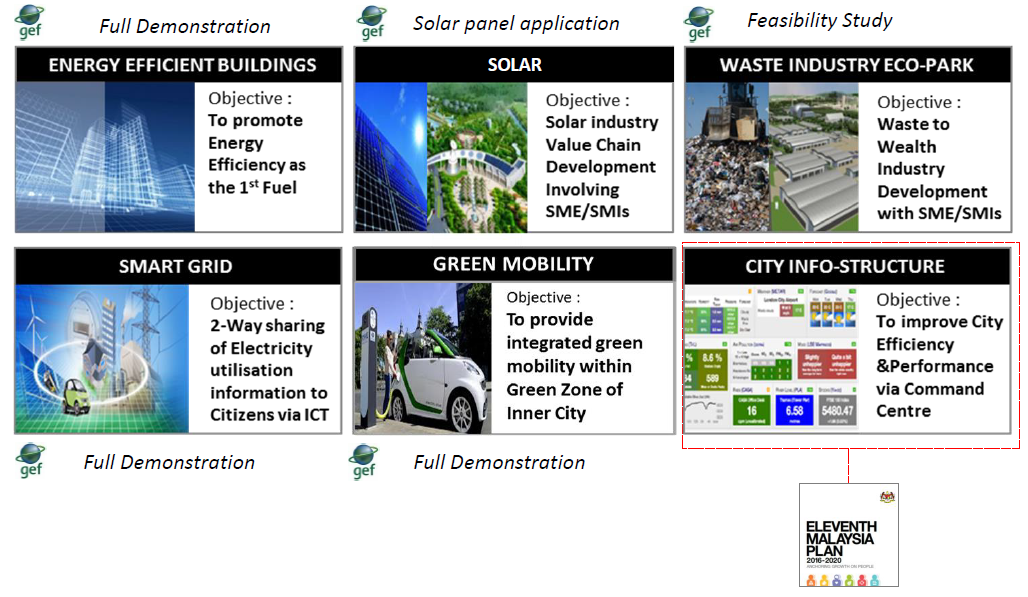 MALAYSIAN IOT SOLUTIONS FOR SMART SUSTAINABLE CITIES
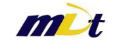 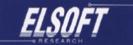 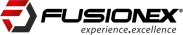 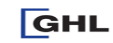 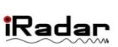 Embedded wireless sensor for ubiquitous monitoring in retail
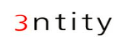 Payment router for retailers
Embedded controller for dialysis system
Analytics and 
Big Data
Remote monitoring of man-made structures and earth environments
Digital signage kiosk for retail, indoor & outdoor
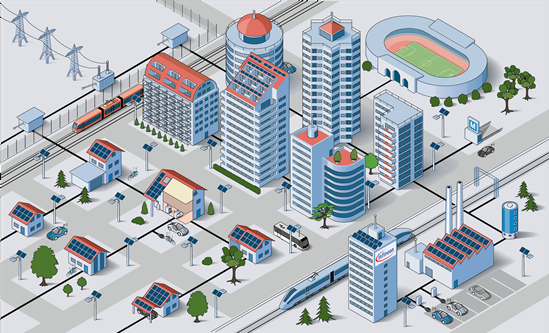 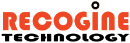 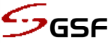 Intelligent transportation system
Self-run, self-monitored, self-recovery for HDCCTV
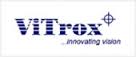 Advanced X-ray inspection system for automotive, telecommunication & medical industries
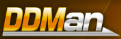 Automotive FPC  (Full Programmer Cluster)
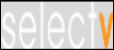 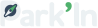 Parking sensors for booking and navigation
Interactive TV Set Top Box for hospitality & homes
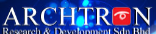 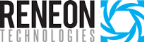 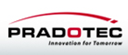 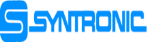 Digital smart home and security system for homes & community
Smart electric bus controller system
Wireless energy monitoring system
Electric vehicle charging infrastructure solutions
Picture source: Reneon Technologies
[Speaker Notes: Automotive FPC  (Full Programmer Cluster)]
THANK YOU